Решение качественных задач № 21 ЕГЭ по физике
Борякина Н.В. 
    учитель ГБОУ СОШ с. Утевка
Приемы решения качественных задач
3
2
1
Графический
Экспериментальный
Эвристический
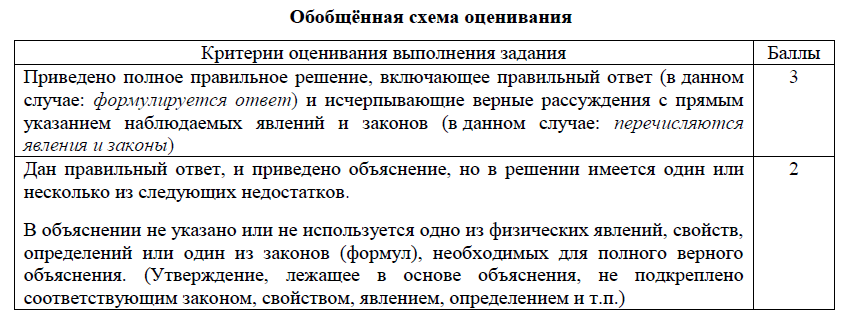 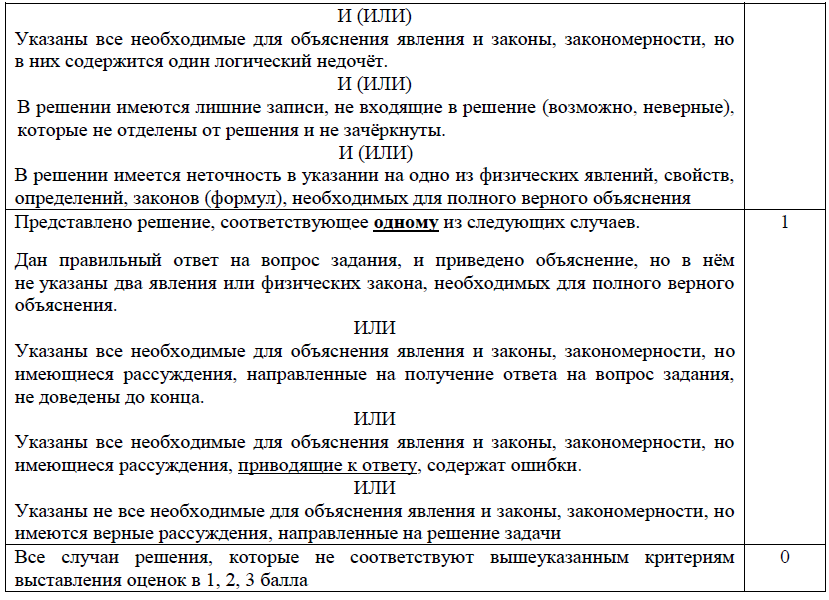 Шаблоны презентаций с сайта presentation-creation.ru
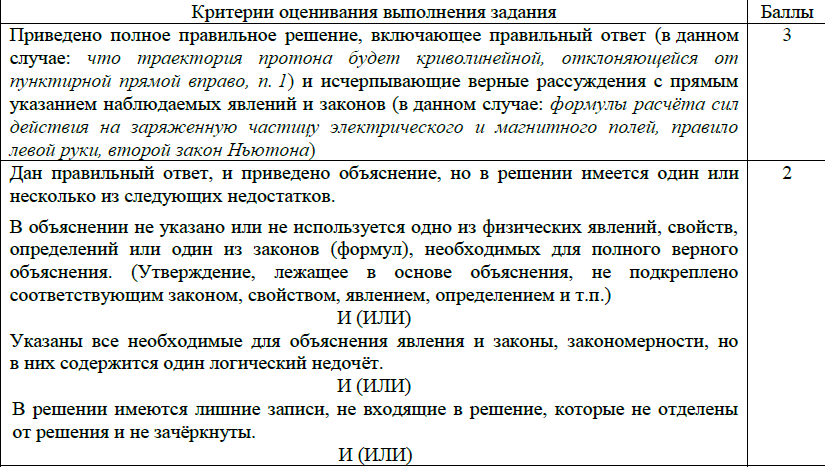 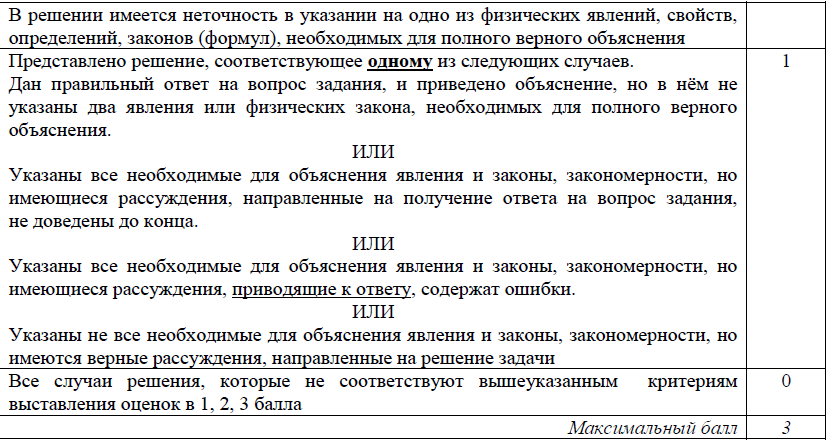 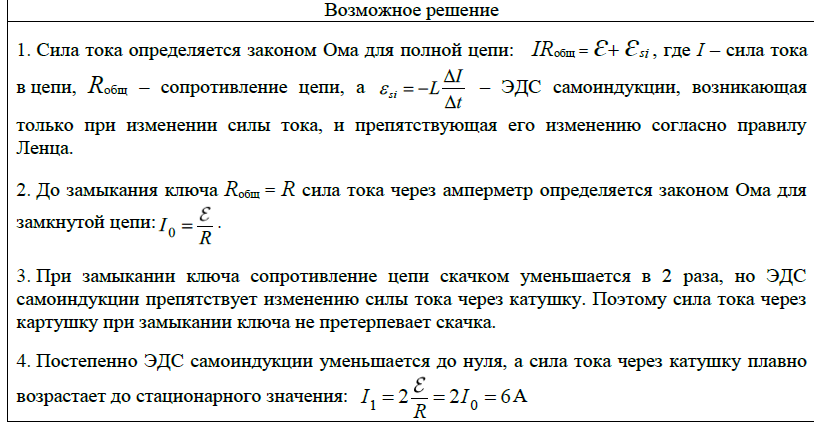 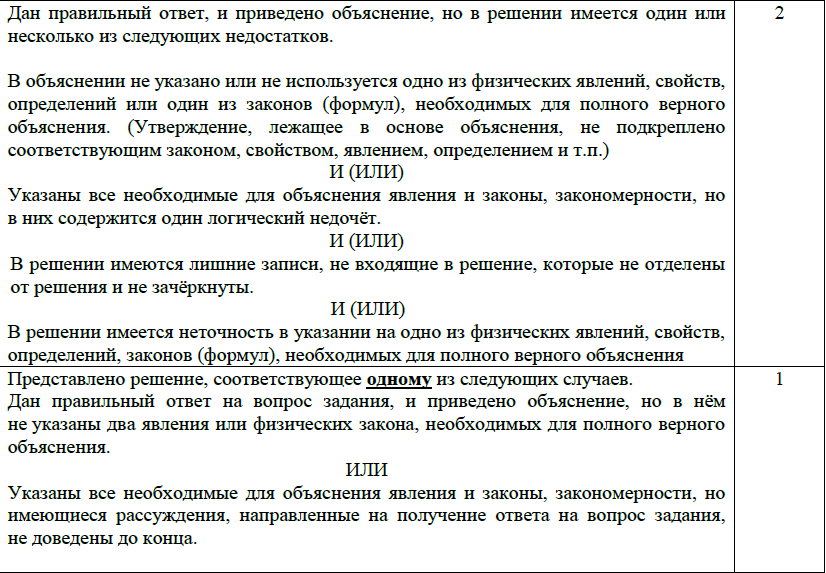 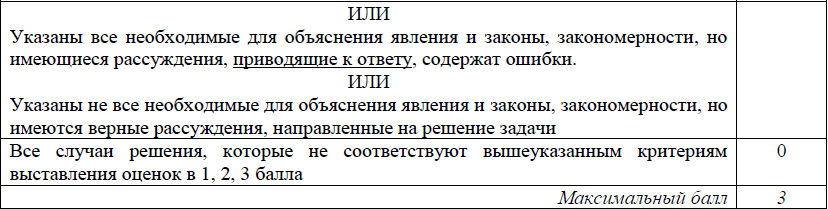 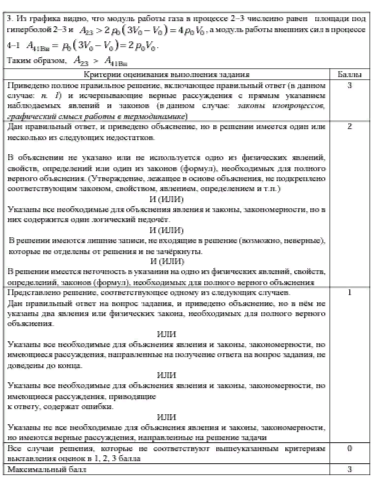 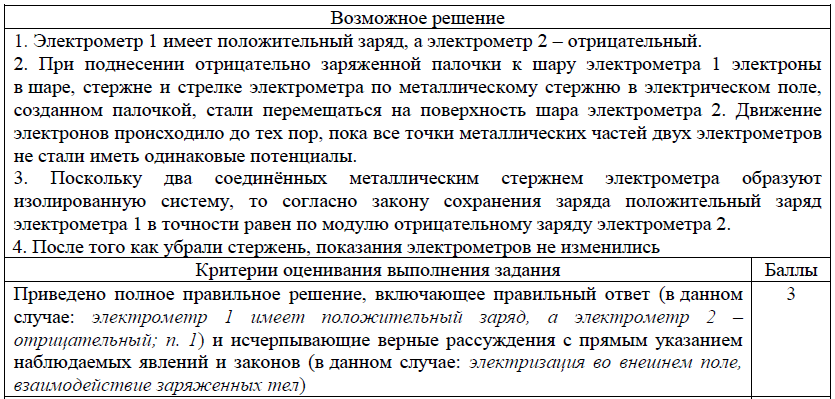 Материалы для подготовки к решению качественных задач
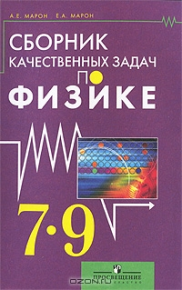 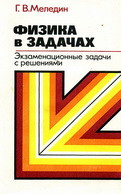 Тульчинский М.Е. Качественные задачи по физике для средней школы (любое издание).
Марон А.Е., Марон Е.А. Качественные задачи по физике: 7-9 классы. – М.: просвещение, 2006.
Новиков С.М. Электромагнитная индукция: Качественные (логические) задачи. – М.: Чистые пруды, 2007.
Меледин Г.В.  Физика в задачах – М.: Наука, 1994.  - Гл. VI.  Задачи-демонстрации.
Фурсов В.К. Задачи-вопросы по физике.- М.: Просвещение, 1977.
Гельфгат И.М., Генденштейн Л.Э., Кирик Л.А. 1001 задача по физике (любое издание).
Единый государственный экзамен: Контрольно-измерительные материалы; Федеральный банк тестовых заданий  (открытый сегмент) [Электронный ресурс] Режим доступа: https://ege.fipi.ru/bank/ 
Обучающая система Дмитрия Гущина  [Электронный ресурс] Режим доступа: https://phys-ege.sdamgia.ru/
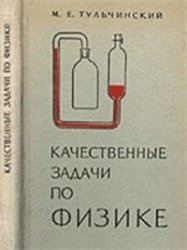 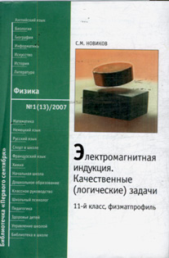 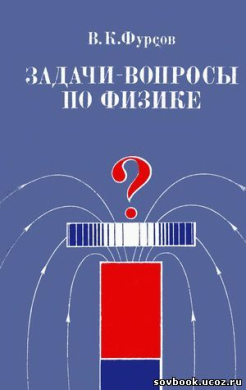 СПАСИБО
ЗА
ВНИМАНИЕ
.